10 слайдов «О СОЦИАЛЬНО- ПРАВОВОЙ РАБОТЕ В ПЕРВИЧНОЙ ПРОФСОЮЗНОЙ ОРГАНИЗАЦИИ»
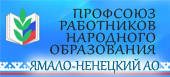 комиссия по социально-правовым вопросам Первичной профсоюзной организации МОУ Школа с. Аксарка
ОБЩИЕ ПРАВА ПРОФСОЮЗОВ
В соответствии с Законом РФ «Об общественных объединениях»   профсоюзы приобретают следующие общие права:

свободно распространять информацию о своей деятельности;
участвовать в выработке решений органов вла­сти и управления;
проводить собрания, митинги, демонстрации, шествия и  пикетирование;
осуществлять из­дательскую деятельность;
учреждать средства массовой информации и осуществлять издательскую деятельность;
представлять и защищать свои права, законные интересы членов Профсоюза в органах государст­венной власти, органах местного самоуправления и общественных объединениях;
осуществлять в полном объеме полномочия, предусмотренные законами об общественных объединениях;
выступать с инициативами по различным вопросам обществен­ной жизни, вносить предложения в органы государственной власти;
участвовать в избирательных кампаниях;
осуществлять в полном объеме полномочия, предоставленные       закона­ми об общественных объединениях.
ОСОБЕННЫЕ ПРАВА ПРОФСОЮЗОВ
в соответствии с ФЗ «О профессиональных союзах, их правах и гарантиях деятельности»:
представительство и защиту социально-трудовых прав и интересов работников;
содействие занятости;
ведение коллективных переговоров, заключение коллективных договоров и контроль за их выполнением;
участие в урегулировании коллективных трудовых споров;
взаимодействие с работодателями, их объе­динениями, органами государственной власти, органами местного самоуправления;
участие в коллегиальных органах управления организации;
участие в общественно-политической жизни об­щества (включая  участие в управлении государством);
бесплатную и беспрепятственную информацию по социально-  трудовым вопросам;
участие в подготовке и повышении квалифи­кации профсоюзных  кадров;
осуществление профсоюзного контроля за соблюдением законодательства о труде;
осуществление профсоюзного контроля за соб­людением законодательства об охране труда и окружающей природной среды;
социальную защиту работников;
на защиту интересов работников в органах по рассмотрению     трудовых споров.
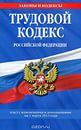 Перечень ОСНОВНЫХ документов Которые мы должны использовать в правовой работе профсоюзной организации
Федеральные нормативно-правовые акты
Конституция РФ 
Федеральный закон от 12 января 1996 г. N 10-ФЗ 
Федеральный закон от 29.12.12 №273-фз Об образовании в РФ 
ФЗ-50от 02.04.14 О внесении изменений в статью 33 Закона Российской Федерации О государственных гарантиях и компенсациях для лиц, работающих и проживающих в РКС и прир к ним местностях и статью 325 ТК 
ФЗ-56от 02.04.14О внесении изменений в Трудовой кодекс Российской Федерации в части введения ограничения размеров выходных пособий, компенсаций и иных выплат в связи с прекращением трудовых договоров  
Приказ Минобрнауки РФ 293 от 08.04.2014 Об утверждении порядка приема на обучение по образ.программам дошкольного образования 
23.02.13 N 15-ФЗ Об охране здоровья граждан от воздействия табачного дыма 
Приказ Минобрнауки РФ от 24.12.2010г. №2075 О продолжительности рабочего времени (норме часов педагогической работы за ставку заработной платы) педагогических работников  
Приказ Минобрнауки РФ от 27.03.2006 г. №69 Об особенностях режима рабочего времени и времени отдыха педагогических и других работников образовательных учреждений 
Приказ Минобрнауки 276 от 07.04.14 Об утверждении порядка проведения аттестации педагогических работников организаций, осуществляющих образовательную деятельность 
Письмо Минобразования и Минтруда от 8 августа 2014 года № НТ-865-08 Трудоустройство граждан Украины  
Письмо Минобрнауки РФ 08-1081 от 14.08.14г. метод.рекомендации для использования при приеме детей, прибывающих с территории Украины  
426-ФЗ от 28.12.13 г. О спецоценке условий труда 
Постановление Правительства РФ №1048 от 13.10.14 г. О порядке предоставления дополнительных оплачиваемых выходных дней для ухода за детьми-инвалидами  
Единые рекомендации по оплате труда на 2015 год 
Единые рекомендации_титул 
Приказ Минтруда и соц защиты РФ№1115н от 25.12.2014г. О внесении изменений в приказ№544н от18.10.2013г. Об утверждении профессионального стандарта Педагог 
489-ФЗ от 31.12.2014О внесении изменений в отдельные законодательные акты РФ  
Федеральный закон Российской Федерации от 1 декабря 2014 г N 408-ФЗ О внесении изменения в статью 1 Федерального закона О минимальном размере оплаты труда 
Постановление правительства от 13.10.2008 №749 О служебных командировках, в редакции от 29.12.2014 №1595
План работы комиссии по социально-правовым вопросампервичной профсоюзной организации МОУ Школа с. Аксаркана 2015-2016 год
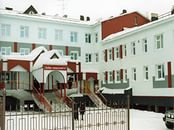 Работа по защите социально-трудовых прав ипрофессиональных интересов работников МОУ Школа с. Аксарка
Оказание консультативной помощи работникам МОУ Школа с. Аксарка в правовых (социальных и трудовых)  вопросах и спорах 
Рассмотрение графика предоставления отпусков учителям и сотрудникам школы (с целью контроля за соблюденим  трудового законодательства)
Контроль профкома за проведением аттестации педагогических работников школы в вопросах  гласности, объективности оценки, защиты прав аттестуемых.
Рассмотрение  коллективного договора   и внесение в него изменений и дополнений на 2015-2016 учебный год.
Изучение предварительной тарификации на 2015-2016 учебный год
Совместное заседание профкома и администрации МОУ Школа с. Аксарка «Вопросы тарификации на 2015-2016 учебный год»
Изучение нормативно-правовых актов МОУ Школа с. Аксарка
Информационно-правовая работа
Информирование коллектива об изменениях в трудовом законодательстве РФ и нормативно-правовых актах в области Образования 
Размещение актуальной правовой информации на стенде профсоюзной организации МОУ Школа с. Аксарка
Вынесение наиболее важных правовых вопросов на обсуждение профкома и коллектива МОУ Школа с. Аксарка (при необходимости участие в проведении совещаний и педагогических советов)
Поиск полезной правовой информации для работников ОУ
Организационная работа
Изучение нормативно-правовой базы первичной профсоюзной организации МОУ Школа с. Аксарка
Отчет о проделанной работе комиссии по правовым вопросам
Составление плана работы комиссии по правовым вопросам на 2016-17 учебный год
ГЛАВНОЕ СЛОВО ВО ВСЕХ НАПРАВЛЕНИЯХ РАБОТЫ НАШЕЙ ПЕРВИЧНОЙ  ОРГАНИЗАЦИИ – ЭТО СОТРУДНИЧЕСТВО
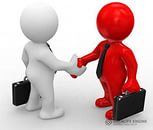 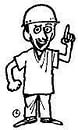 РЕЗУЛЬТАТ РАБОТЫ ПЕРВИЧНОЙ ПРОФСОЮЗНОЙ ОРГАНИЗАЦИИ – ЭТО: ЗАЩИЩЕННЫЙ РАБОТНИК